Деление многозначных чисел на двузначное число.
Школа VIII вида
Ляхова Галина Николаевна
ГКС(К)ОУ школа №33  
 города Ставрополя
7 класс
Учитель математики
Классная работа.
19.01.12.
Тема: Деление на двузначное 
           число.
Математический тренажёр
4
1
2
3
Найди число, которое нужно вставить в  рамку:
?
+ 850  = 1 000
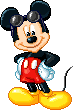 50
250
150
350
Вычисли, какое число должно быть в последней рамке:
: 11
∙ 4
?
77
- 28
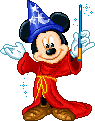 12
0
28
56
Повторяем таблицу 
умножения
2
3
4
5
6
7
8
9
Прочитайте примеры. Выберите те, которые относятся к теме урока.
2 516×24 =			11 040:32 =
60 384:24 =       		345×32 =

154 125:45=
2 407×35 =
Назовите первое неполное делимое в каждом случае. Выполните деление с объяснением
Стр. 162, №550 (2). – а).
ГИМНАСТИКА ДЛЯ ГЛАЗ
№535.Составьте задачи. Найдите недостающие числа.
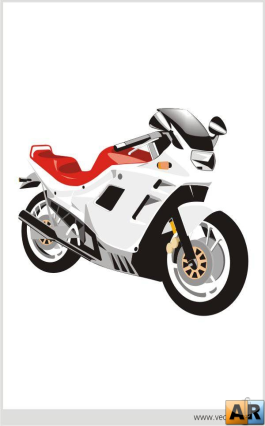 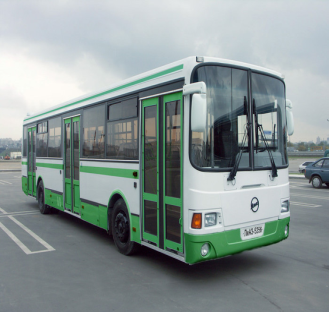 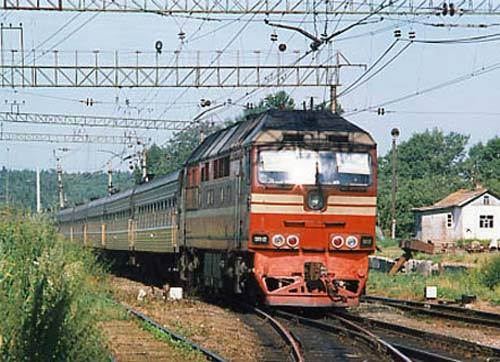 Домашнее задание
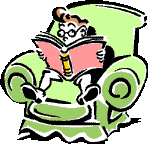 Т×: на 6
стр.166 №550(3)(а) – 1 стр.
Сильным доделать задачу №535.
Релаксация
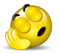 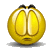 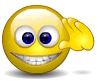 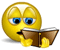 Отгадай ребус
МОЛОДЦЫ!
СПАСИБО ЗА УРОК.